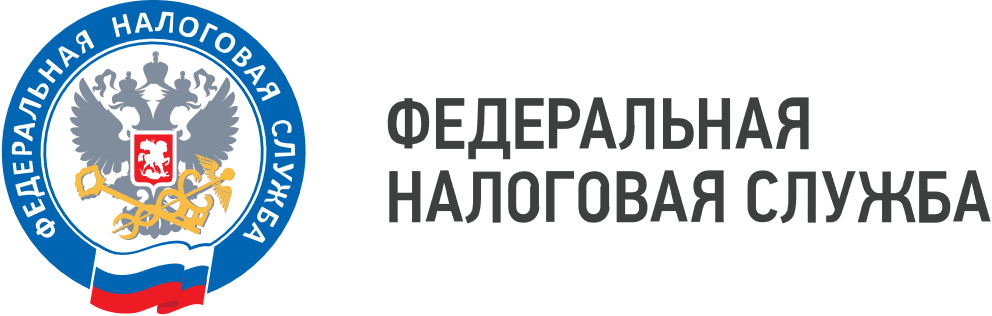 WWW.NALOG.GOV.RU
УФНС разъясняет: будут ли проводиться мероприятия 
налогового контроля в отношении участника СВО
УФНС России по Приморскому краю напоминает о том, что мобилизованные приморцы, являющиеся одновременно единственными руководителями и учредителями организаций, освобождены от налогового контроля. Ограничение действует на период военной службы и до 28 числа третьего месяца после её завершения. Однако есть исключения.
    В соответствии с пунктом №5 постановления Правительства Российской Федерации от 20.10.2022 №1874, в отношении организации, где мобилизованное лицо на дату призыва на военную службу по мобилизации является единственным её учредителем, будут проведены мероприятия налогового контроля только в рамках:
- камеральных налоговых проверок налоговых деклараций по НДС с суммами налога, заявленными к возмещению;
- камеральных налоговых проверок любых налоговых деклараций по НДС, предусмотренных статьёй 88 Налогового кодекса Российской Федерации;
- камеральных налоговых поверок деклараций по акцизам с суммой акциза, заявленной к возмещению (уменьшению).
     С более подробной информацией по вопросам, касающимся налогообложения участников СВО, можно ознакомиться при помощи промостраницы «Налогообложение в период частичной мобилизации» на официальном сайте ФНС России www.nalog.gov.ru.
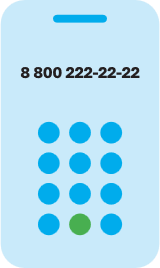 8 (800) 222-22-22
Бесплатный многоканальный телефон контакт-центра ФНС России